ΤΟ ΝΕΡΟ
Το νερό είναι πολύ σημαντικό για τη ζωή όλων μας!
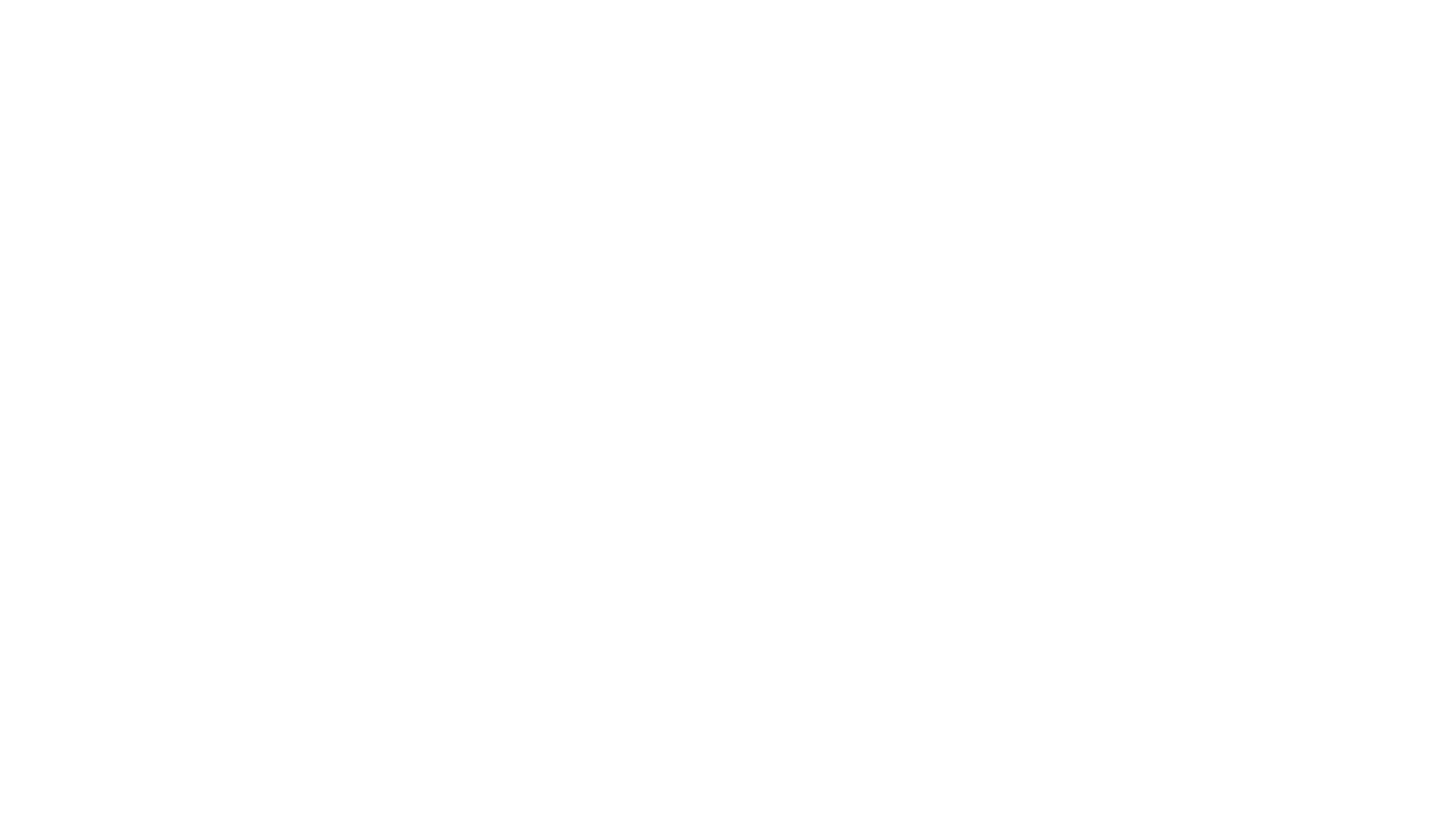 Πού συναντάμε το νερό;;;
Στη βρύση
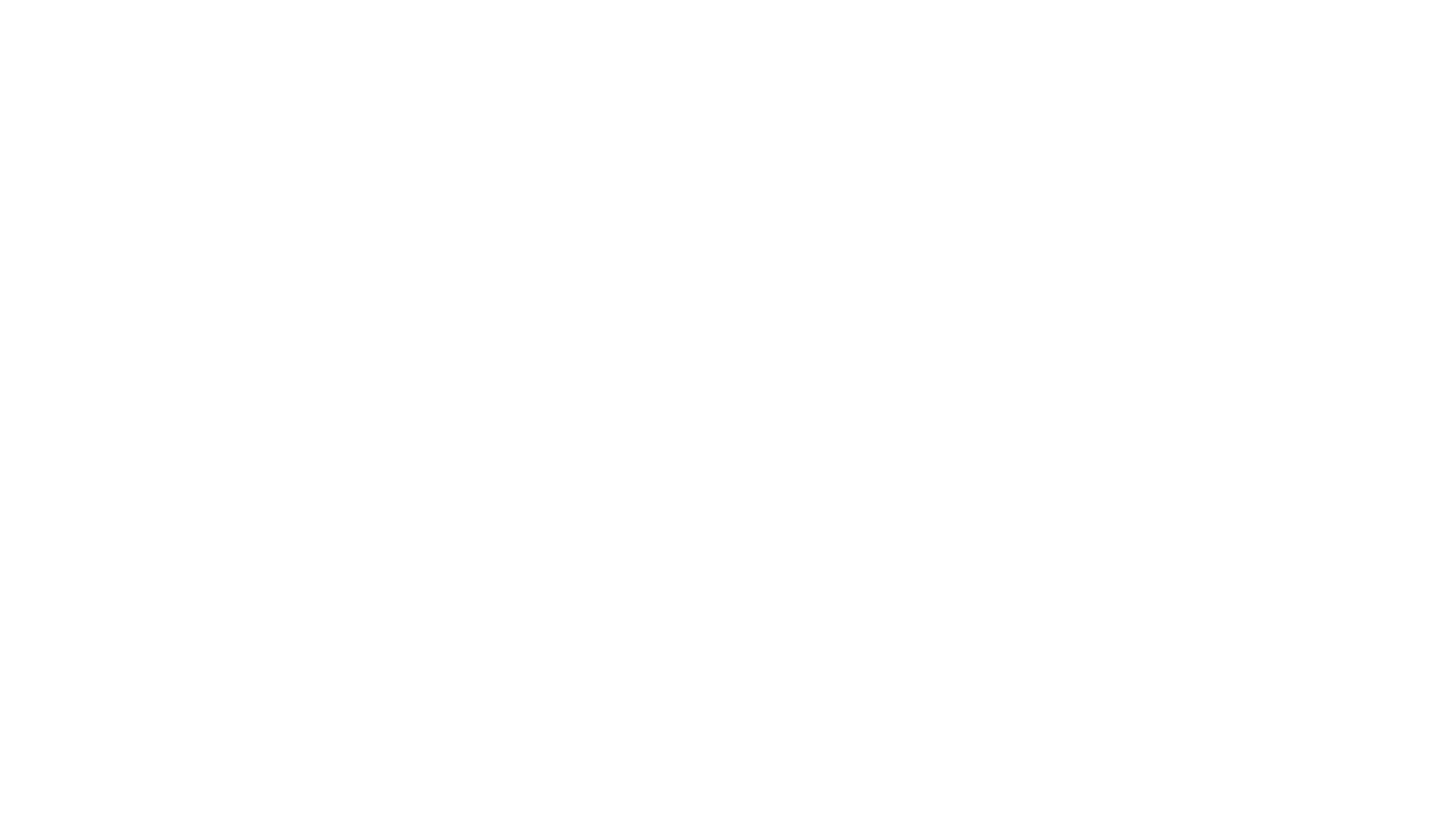 Στη βροχή
Στην θάλασσα
Στα ποτάμια
Στις λίμνες
Στους καταράκτες
Στο χιόνι
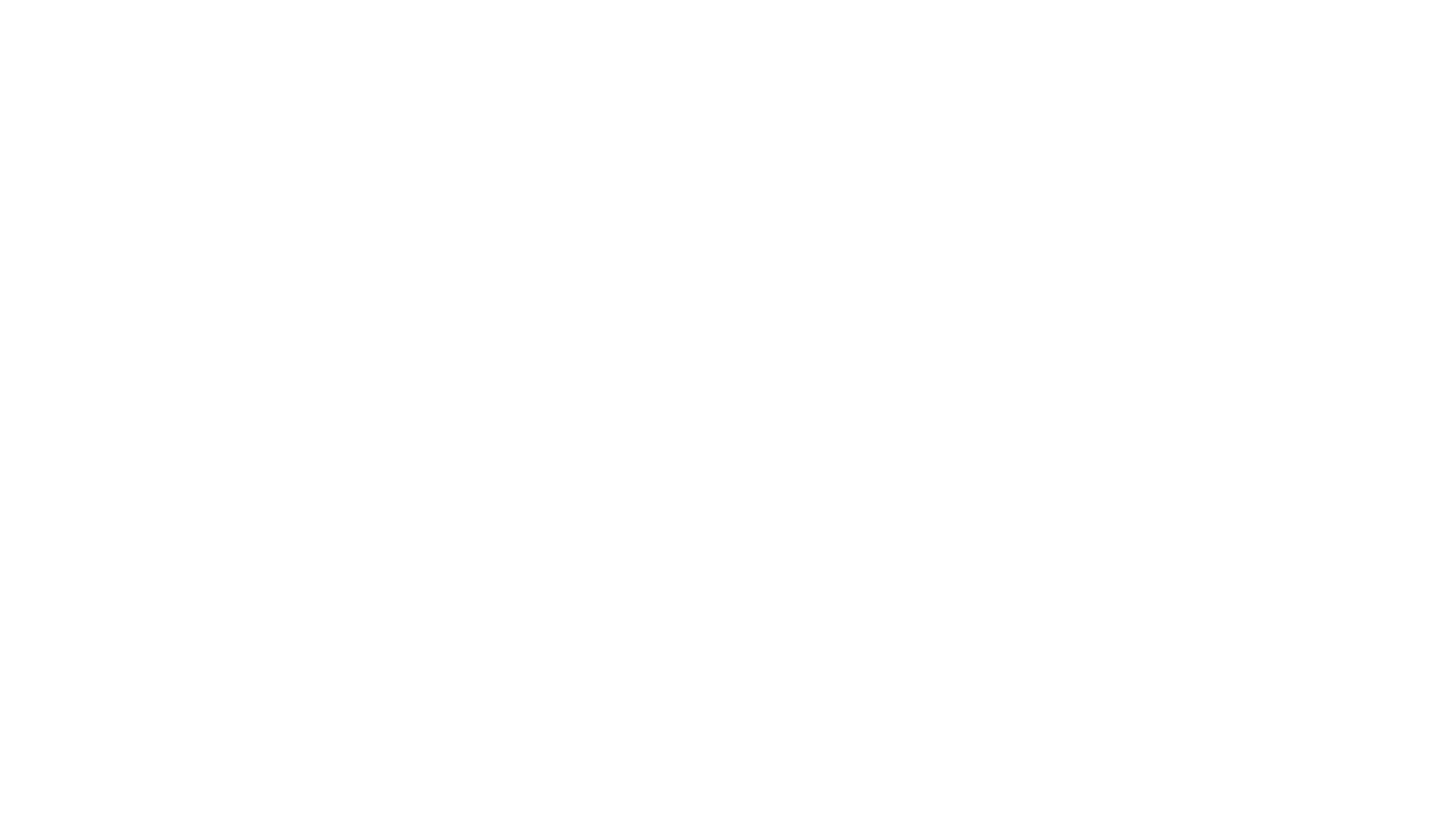 Γιατί είναι σημαντικό το νερό;
Για να ξεδιψάσουμε
Για να είμαστε καθαροί
Και για να είμαστε σούπερ καθαροί!
Για να έχουμε δυνατά δοντάκια
Για να σκοτώνουμε τα μικρόβια
Για να μαγειρεύουμε
Για να πλένουμε τα πράγματά μας
Για να διασκεδάζουμε
Το νερό είναι αναγκαίο όχι μόνο για εμάς, τους ανθρώπους, αλλά και για την φύση γύρω μας! Νερό χρειάζονται…
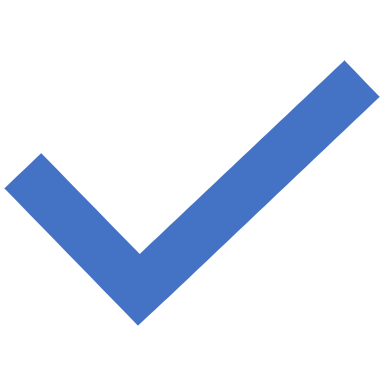 Τα δάση
Τα δέντρα
Τα φυτά
Τα λουλούδια
Νερό χρειάζονται και τα ζώα
Όλα τα ζώα!
Χρείάζονται τα ψάρια, αφού το νερό είναι το σπίτι τους!
Τα πουλιά
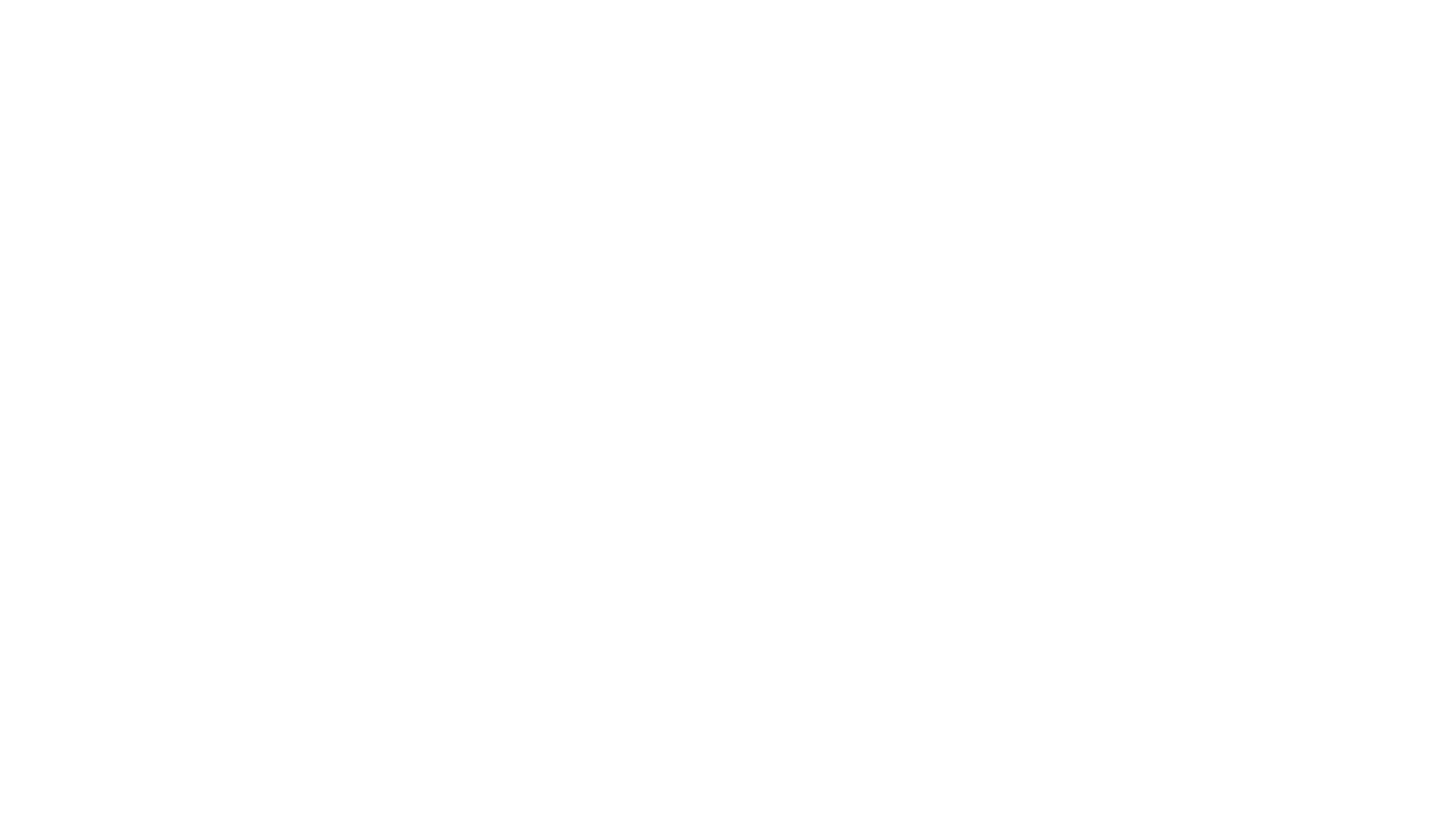 Τί συμβαίνει όμως όταν έχουμε έλλειψη νερού; Όταν δηλαδή το νερό είναι πολύ λίγο;
Σε κάποιες χώρες τα σπίτια δεν έχουν ούτε βρύση, ούτε νερό.
Στην Αφρική, οι άνθρωποι πρέπει να βγουν από το σπίτι τους και να πάνε να ψάξουν το νερό που θα πιουν και θα χρησιμοποιήσουν.
Κάποιες φορές σε αυτά τα μέρη είναι πολύ δύσκολο να βρουν καθαρό νερό.
Στα μέρη που δεν υπάρχει νερό, το έδαφος ξεραίνεται. Και τα ζώα δεν βρίσκουν φαγητό.
Τα δέντρα ξεραίνονται.
Τα δέντρα ξεραίνονται και πεθαίνουν.
Ακριβώς όπως και στο σπίτι μας. Αν δεν ποτίσουμε το φυτό μας, αυτό μετά θα ξεραθεί και θα πεθάνει.
ΠΡΙΝ
ΜΕΤΑ